Муниципальное бюджетное общеобразовательное учреждение "Средняя общеобразовательная школа № 2" г. Усинскагород Усинск Республика Коми
Проект на тему
Экология планеты
Выполнили ученики 10 А класса
Задачи проекта:
Цель проекта: 
Привлечь внимание к значимости экологических проблем. Донести до других людей с помощью данной работы всю серьёзность и плачевность экологии городов, в которых мы живём.
1.изучить теоретический материал по данной теме;
2. обобщить и систематизировать полученную информацию, сделать выводы;
3. перечислить экологические проблемы планеты;
Актуальность проекта.
Экология - это наука о взаимоотношениях и взаимодействии между различными живыми существами и окружающей их средой.
К сожалению, сейчас экология планеты находится в опасности, так как
существует большое количество экологических проблем.
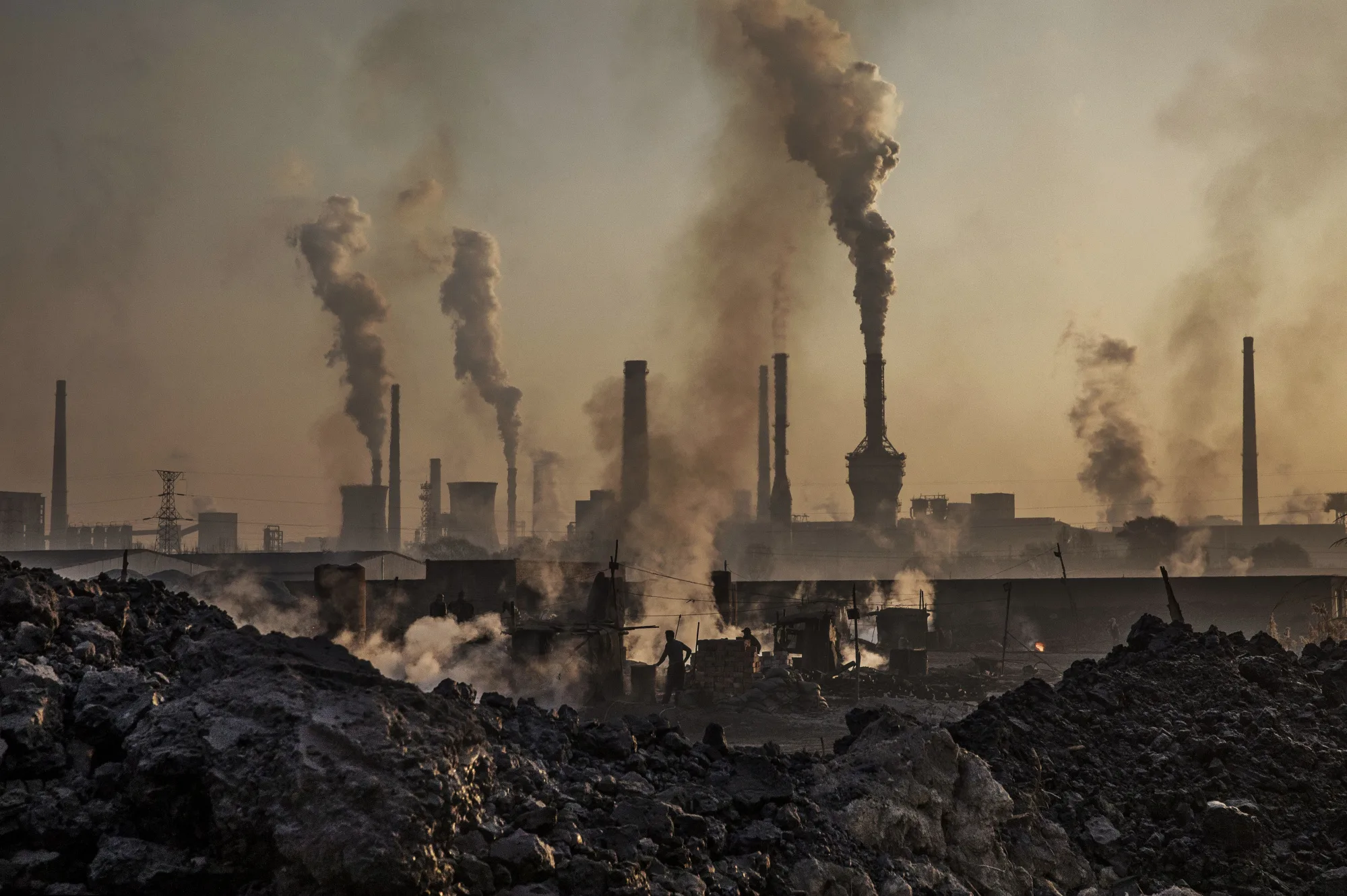 Экологическая проблема — это ухудшение состояния окружающей среды и изменение привычных условий существования живых организмов, в том числе людей.
Нынешнюю экологическую ситуацию можно охарактеризовать как критическую. Она приобрела глобальный характер.
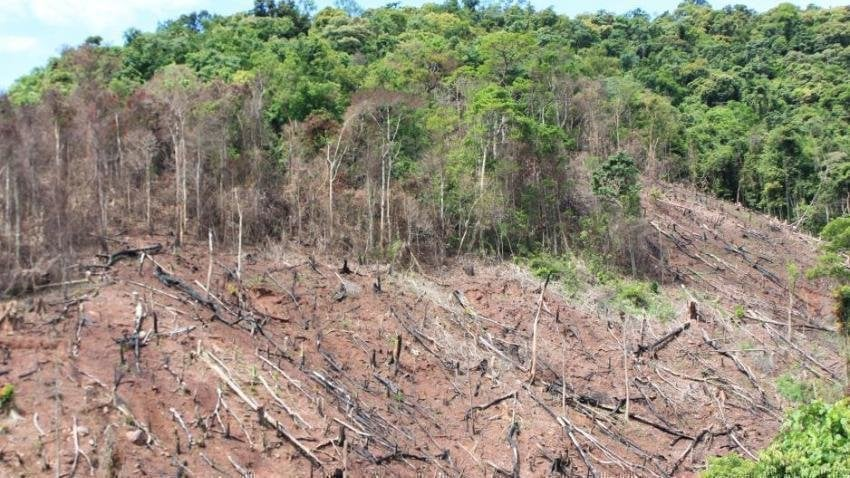 Основные экологические проблемы планеты:
Опустынивание 
и уничтожение
лесов.
1
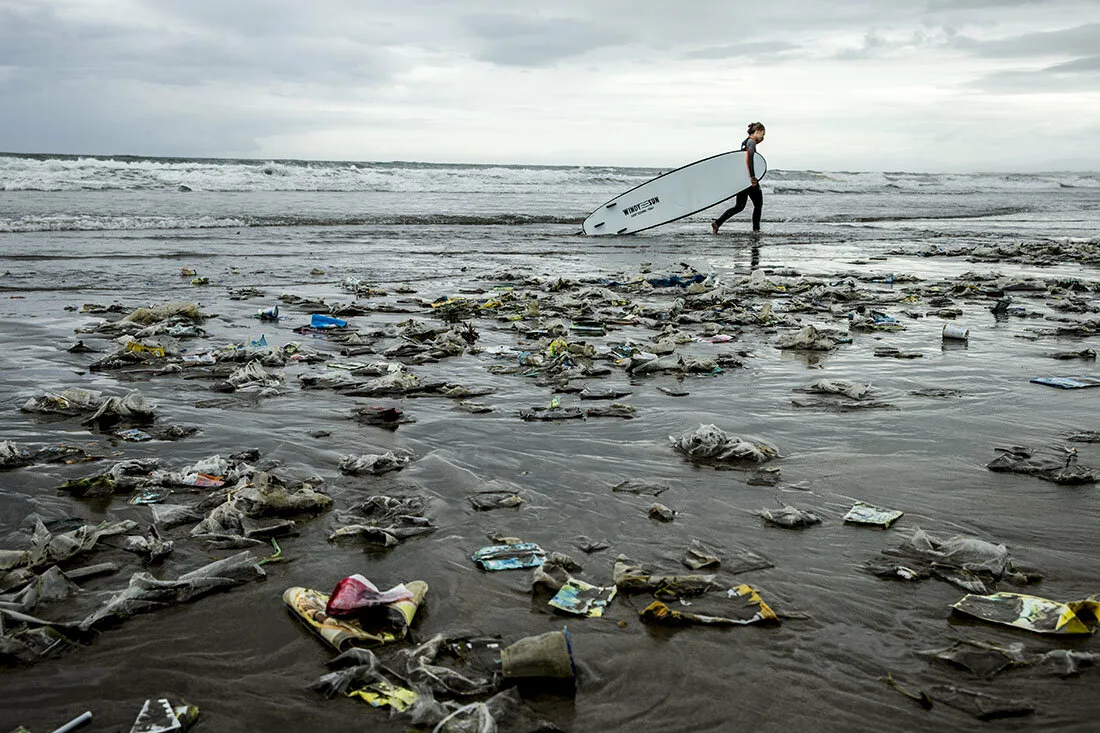 Проблема 
Мирового 
океана.
2
Загрязнение 
воды.
3
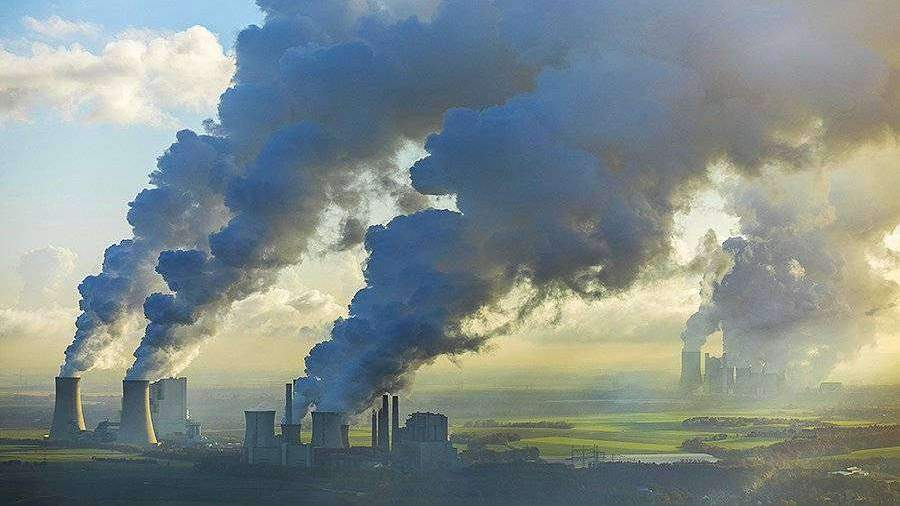 Загрязнение воздуха и большие города.
4
Исчезновение отдельных видов растений и животных
5
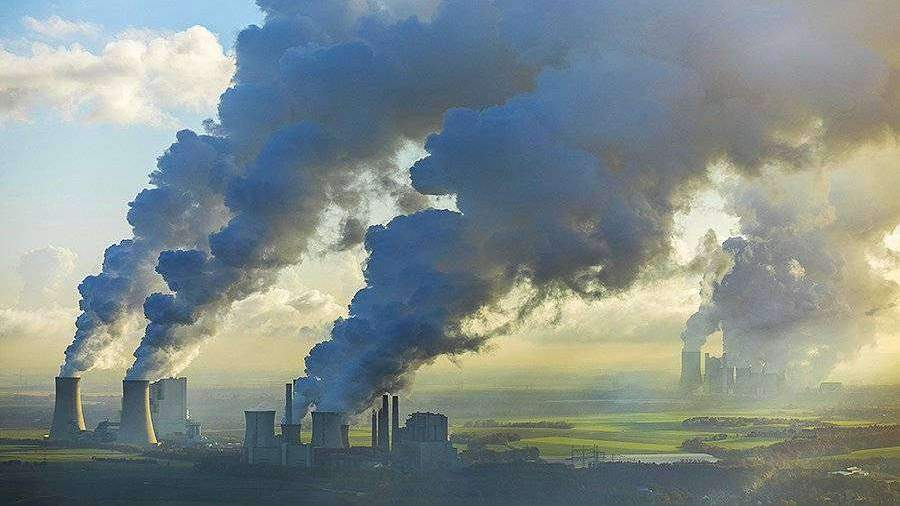 Загрязнение воздуха и большие города.
4
Исчезновение отдельных видов растений и животных
5
Почему природа нуждается в защите?
В среднем каждый россиянин производит около 1,1 кг мусора в день. В год выходит около 400 кг.
Количество мусора растет и несет с собой не радужные перспективы не только для детей, но и для нас 
самих.
Российские свалки уже занимают площадь, равную площади Нидерландов.
Для решения глобальных экологических проблем мировому сообществу нужно объединиться и соблюдать несколько правил:
2. Заменить одноразовое на многоразовое
3.Сортировка 
мусора
1. Ходить на суботники
5. Сократить потребление 
( воды, света, энергии)
4. Использовать вещи повторно
Бережное отношение к природе — не только наш долг, но и полезная привычка.
Вывод: 
в заключении индивидуального проекта по теме:” Экология планеты” Можно сказать, что экологические проблемы являются одной из наиболее серьезных угроз для человечества и окружающей среды. Они оказывают негативное влияние на здоровье людей, на экосистемы и на качество жизни в целом. Для решения этих проблем необходимо принимать меры на всех уровнях - от законодательного до общественного. Только совместными усилиями мы можем добиться устойчивого развития и сохранить нашу планету для будущих поколений.
Спасибо за внимание!